Lecture-11: Filters
Ideal Filter Characteristics: 

Low pass filter
High pass filter
Band pass filter
Band stop filter
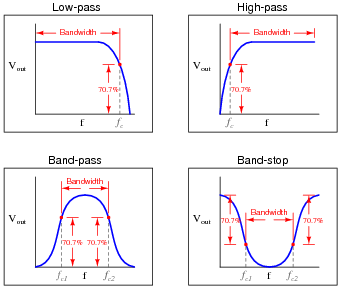 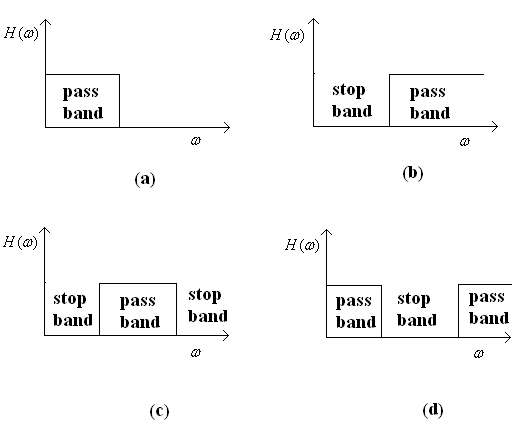 Chapter-7: Implementation of discrete-time system
Finite Impulse Response (FIR) filters: The filters which have an impulse response containing only a finite number of values are commonly called finite impulse response(FIR) filters.

Structure For Finite Impulse Response (FIR) Systems:
Direct-form structure
Cascade-form structure
Direct-Form Structure of FIR Filters
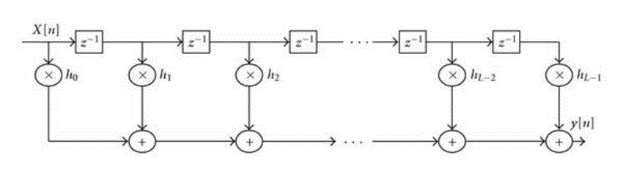 Here, the structure requires  L-1  memory locations for storing the  L-1 previous inputs and has a complexity of L multiplications and  L-1 additions per output point. Since the output consists of a weighted linear combination of  L-1 past values of the input and weighted current value of the input, the structure resembles a tapped delay line or a transversal system. So, the direct-form realization is often called a transversal or tapped-delay-line filter.
Cascade-form structure of FIR system
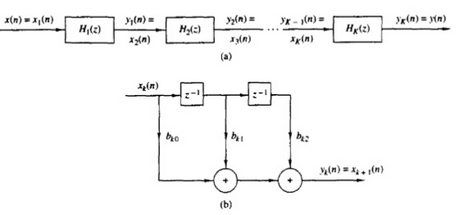 Infinite Impulse Response (IIR)
Infinite Impulse Response (FIR) filters: The filters which have an impulse response of infinite length are called infinite impulse response(IIR) filters.

Structure For Infinite Impulse Response (IIR) Systems:
Direct-form structure
Cascade-form structure
Direct-Form Structure of IIR Filters